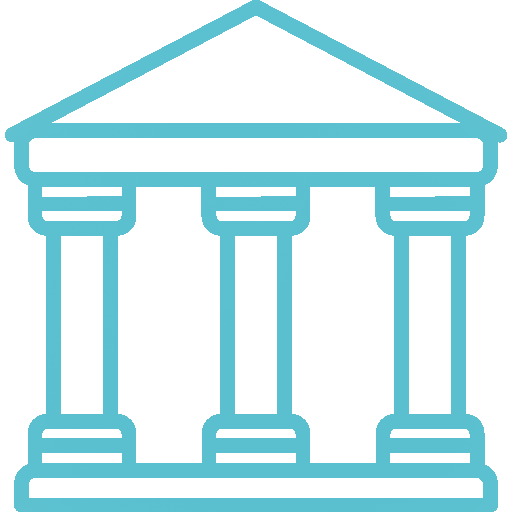 Интерактивный музей Московского Политеха
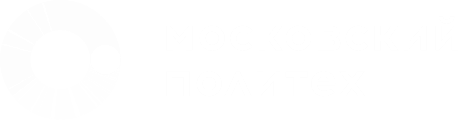 Интерактивный музей
Преподаватель - Соболь Татьяна Сергеевна
1. ​Бахадуров Хусниддин
2. Павлова Анастасия Денисовна
3. Сафронов Лёма Хуссаинович
4. Файзуллин Артур Раилевич​
5. Фатеев Даниил Михайлович​
6. Финогенов Вадим Алексеевич​
7. Шишигин Александр Павлович
​
​
8. Эсоно Манге Самуэль Мба
9. Юсупов Сафиаллох Муродалиевич
10. Яппаров Марк Маратович ​11. Узденов Шамиль Расулович
12. Серова Мария Николаевна
13.Ларионова Софья Андреевна
2
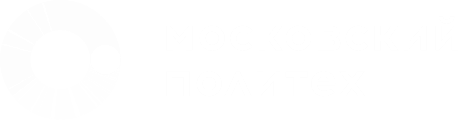 Интерактивный музей
Интерактивный музей Московского Политеха — это уникальный образовательный опыт, сочетающий в себе науку, технологии и искусство. 

Благодаря интерактивным выставкам и практическим занятиям посетители смогут исследовать увлекательный мир науки и инноваций.
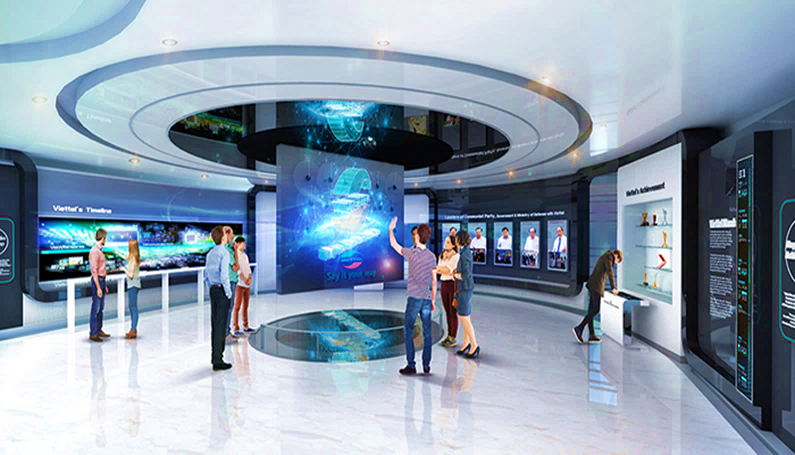 3
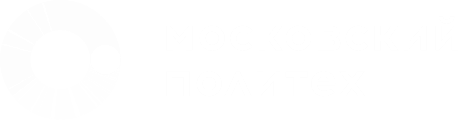 Проблематика и Актуальность
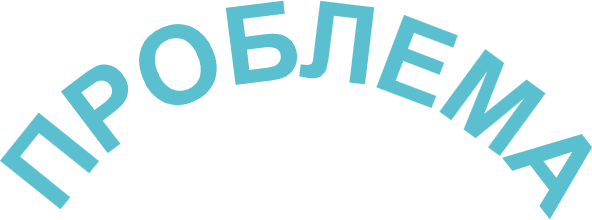 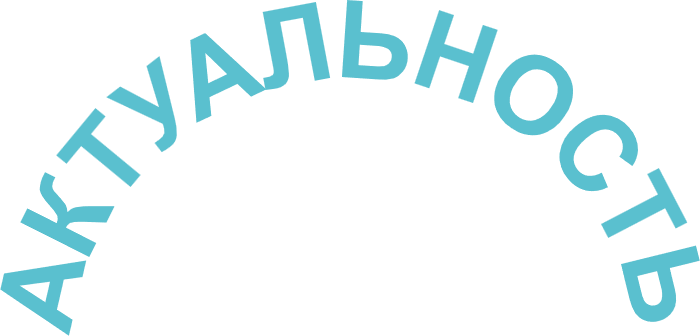 Незаинтересованность людей в истории того места, где они обучаются

Отсутствие средства для увеличения подобного интереса
Факультет информационных технологий в Московском Политехе является самым большим и популярным  по количеству поступающих студентов

Музей повысит интерес к университету, инженерному делу, IT-технологиям, техническому творчеству
4
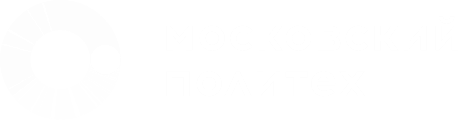 Цели и задачи
Объект исследования:
Интерактивный музей образовательного учреждения
Предмет исследования:
Разработка сайта «Интерактивного музея Московского политеха»
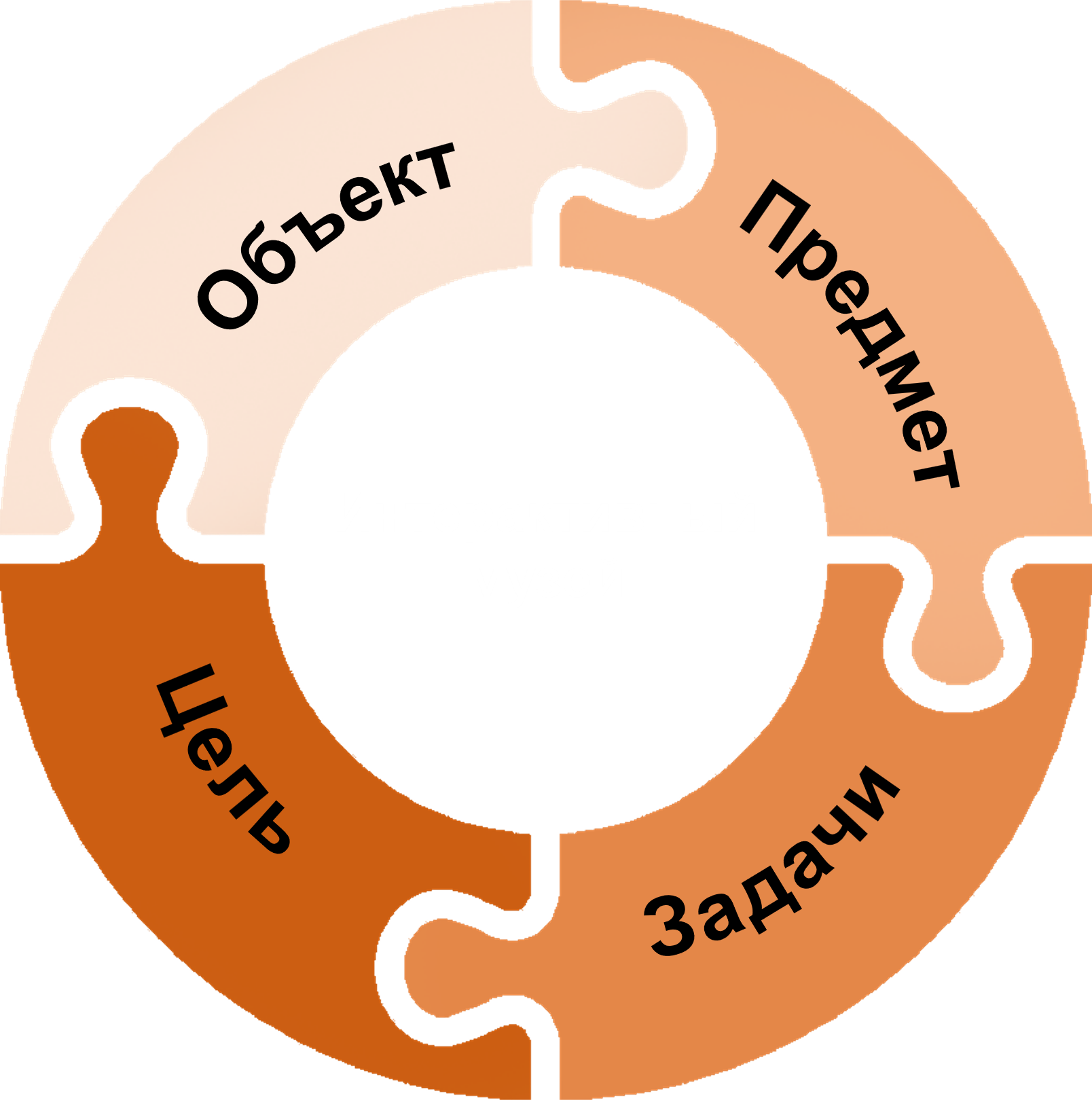 Задачи исследования:
Провести анализ существующих сайтов (онлайн музеев)
Найти материал для наполнения сайта про московский политех
Разработать сайт музея
Цель исследования:
Разработать и создатьсайт «Интерактивный музей Московского Политеха»
5
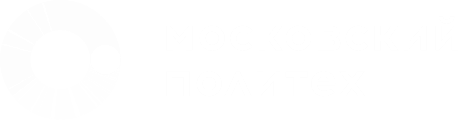 Структурная декомпозиция работы
Создание общего дизайна музея
Дизайн и визуализация
Создать сайт «Интерактивный музей Московского Политеха»
Разработка макетов выставочных залов
Создание визуализаций интерактивных элементов и экспонатов
Выбор технологических решений для интерактивных элементов, разработка ПО для интерактивных экспонатов
Технологическая интеграция
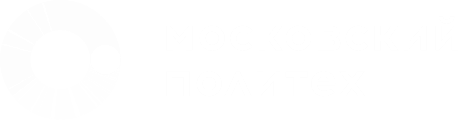 6
Карта стейкхолдеров
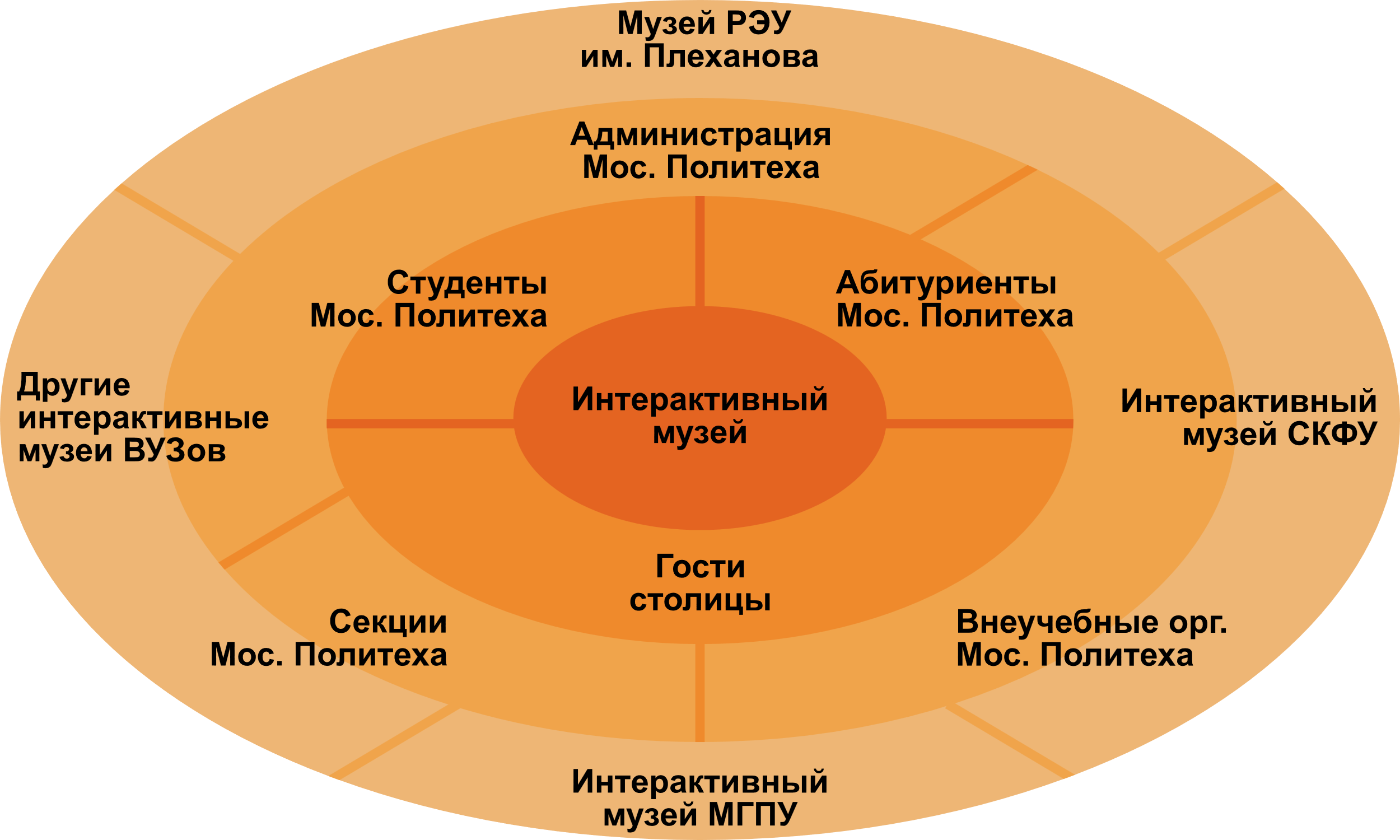 7
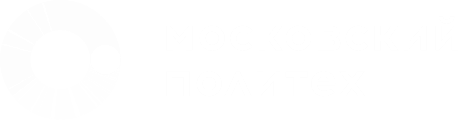 Исследовательский опыт
Проведен опрос среди обучающихся Московского Политеха, чтобы узнать об их интересе к Интерактивным Музеям и опыте посещаемости подобных мест.
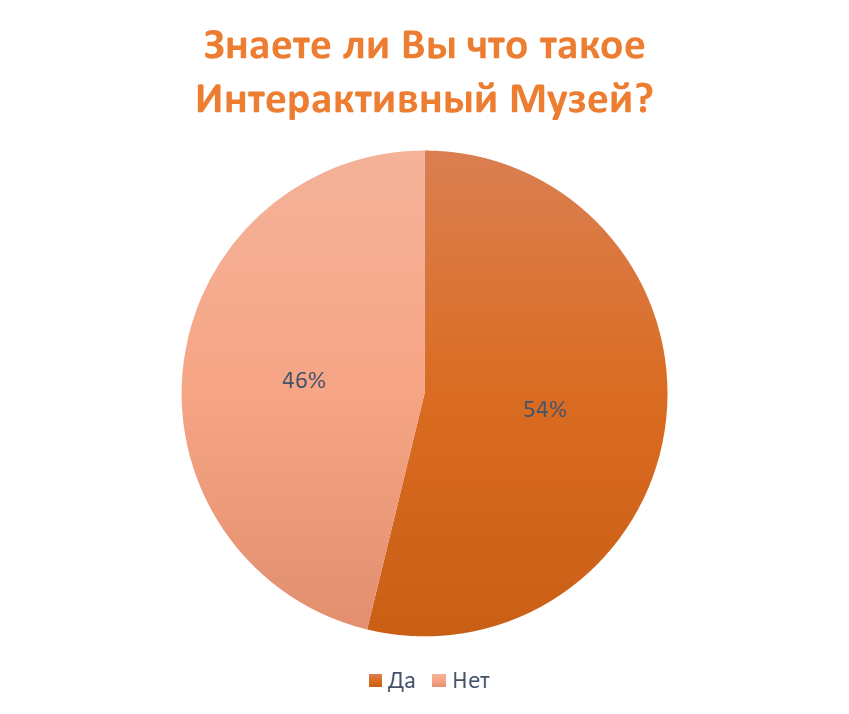 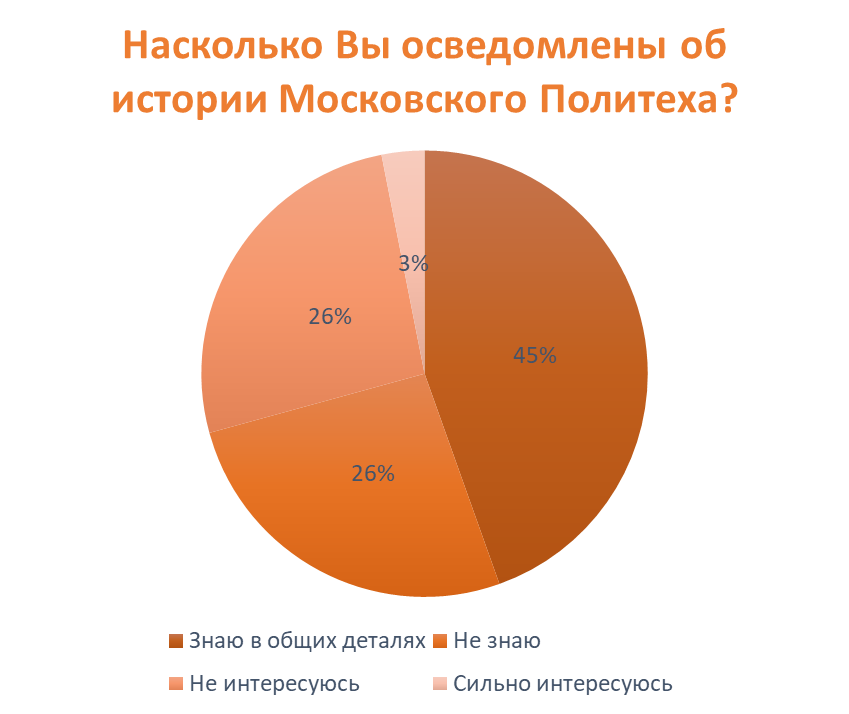 Почти половина знакомас историей Московского Политеха, однако естьи те, кто не знакомы илине интересуются.Больше половины участников опроса знаютоб Интерактивном Музее!
Да
Нет
Знаю в общих деталях
Не интересуюсь
Не знаю
Сильно интересуюсь
8
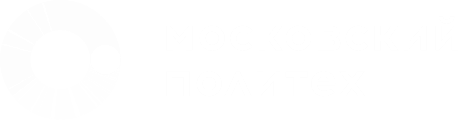 Чего мы достигли
Что мы сделали за этот период? 

Функционирующий сайт с тремя полностью готовыми страницами
Изменили оформление главной страницы
Обновили header и модифицировали footer
Создали переходы между страницами
Оптимизировали и структурировали код предыдущих разработчиков

3D-модели экспонатов
Сфотографировали экспонаты разных корпусов
Обозначили фронт работ на семестр
Смоделировали два экспоната		

Собрали информацию об истории Московского Политеха
Изучили историю вуза и лично посетили корпуса
Структурировали материал и подготовили к размещению на сайте
9
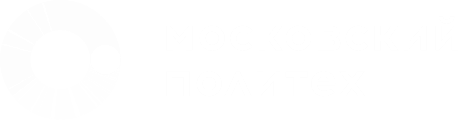 Благодарим за внимание!
10
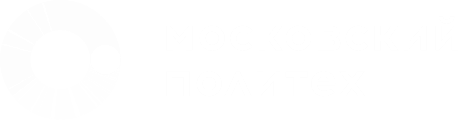